Passerelle BAC PROBTS IRIS/SE/SN
Présenté par : 
Giampiero D’AQUINO
Philippe ANTOINE
Avec dans l’équipe :
Christian HORTOLLAND
Claude DEFRANCE
Expérimentation 2013/2014
Académie AIX-MARSEILLE
Lycée A. BENOIT – L’Isle/Sorgue
Enquête nationale
Cerner les difficultés des élèves de BAC PRO
Organiser une stratégie de recrutement
Recruter
Préparer les élèves : la formation
Sommaire
Accompagner les élèves durant la formation
Améliorer le dispositif
28/03/2014
2
Enquête Nationale
Nb d'établissements dont l'effectif issu de Bac Pro est de:
Intégration BAC PRO supérieure en STS SE
SE
IRIS
Enquête : Fabien JONQUIERE
Animateur RNR STI – Energie et Informations
28/03/2014
3
Origine des étudiants :
Enquête Nationale
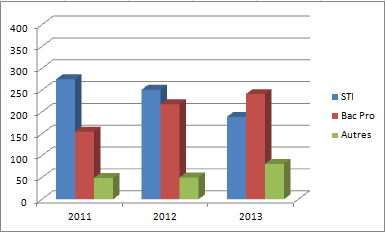 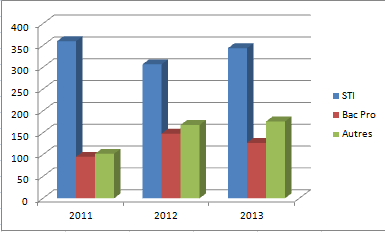 SE
IRIS
Enquête : Fabien JONQUIERE
Animateur RNR STI – Energie et Informations
28/03/2014
4
Cerner les difficultés
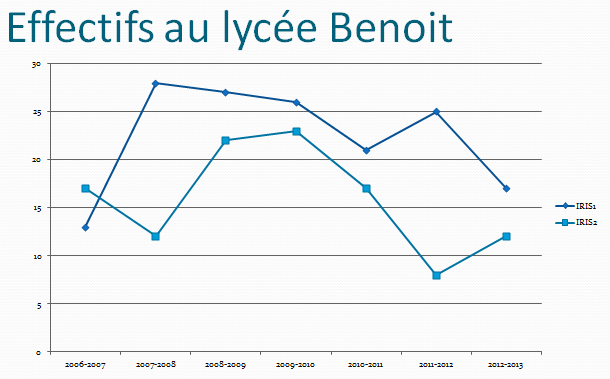 En IRIS1 et IRIS2
28/03/2014
5
Cerner les difficultés
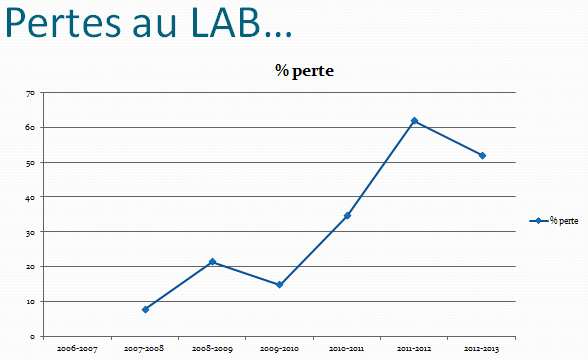 Entre IRIS1 et IRIS2
28/03/2014
6
Cerner les difficultés
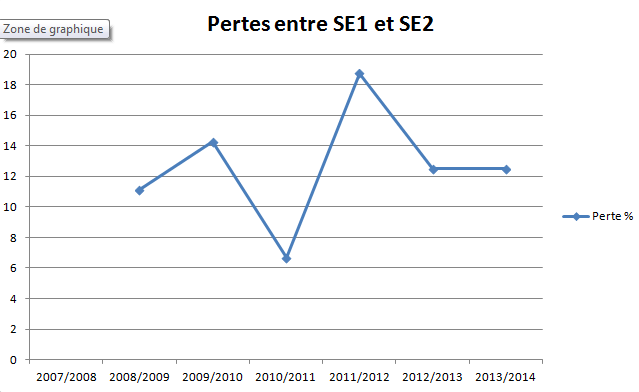 28/03/2014
7
La situation mise en évidence par les données de l’enquête nationale :
Cerner les difficultés
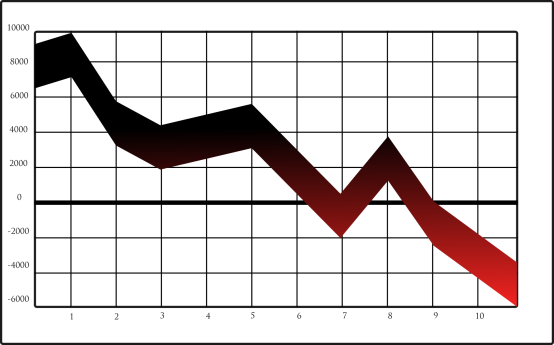 Davantage d’élèves issus de Bac Pro
Obtention du diplôme plus difficile
Taux de démission en première année
28/03/2014
8
Cerner les difficultés
Aptitude à effectuer un travail personnel en autonomie
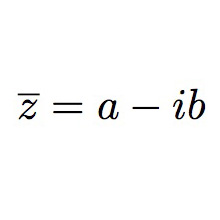 Pré-requis manquants en enseignement scientifique (nombres complexes, …)
Compétences transversales : vocabulaire, rigueur, pugnacité.
28/03/2014
9
Organiser une stratégie
Définir les lycées professionnels concernés
Collaborer avec les enseignants de LP
Visite des locaux, entretiens individuels
APB
Recruter, Préparer
SUIVRE
28/03/2014
10
Organiser une stratégie
Passerelle = adaptation de parcours
Terminale BAC PRO
1ère année BTS
Moyens horaires mobilisés :
 Une partie des 22 semaines de PFMP (1 ou 2 semaines)
 Accompagnement personnalisé (2h/sem) en BTS
 Accompagnement personnalisé (2h/sem) en BAC PRO
28/03/2014
11
Recruter de manière différente
Paramètres
Entretiens individuels (motivation), positionnement
Dossiers scolaires (compétences scientifiques et professionnelles)
Lettre de motivation
Accompagnement des enseignants des LP


Invitations des élèves pour une formation
Croisement des référentiels
Enseignements sous forme de projets.
Résultats APB
28/03/2014
12
Préparer les élèves
28/03/2014
13
Supervision d’une grandeur physique
Préparer les élèves
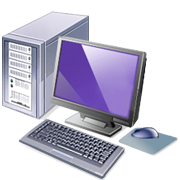 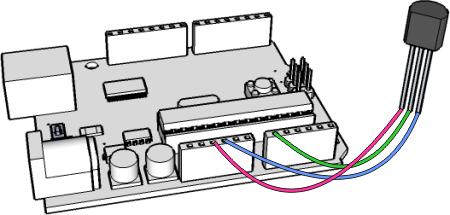 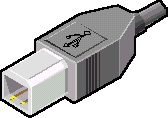 Carte Arduino
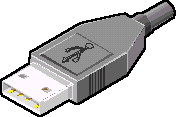 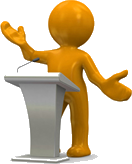 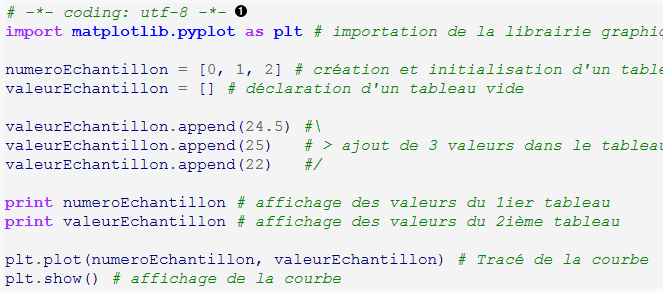 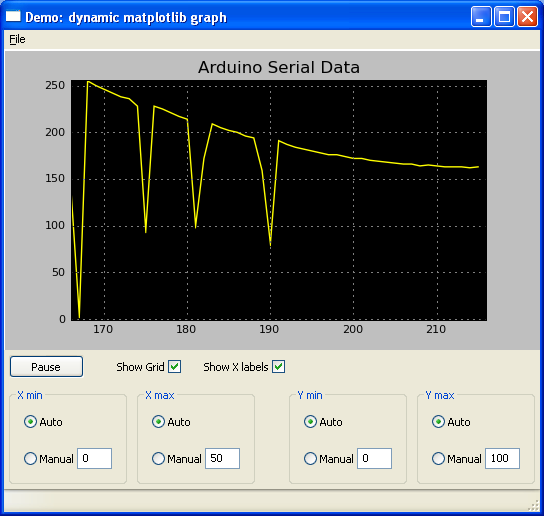 28/03/2014
14
Projets (Épreuve E6.2) 
A l'image du projet de fin de formation
Système (Épreuve E5)
A l'image des CCF de formation
Activitésprofessionnelles
Préparer les élèves
C3 - Élaborer une maquette
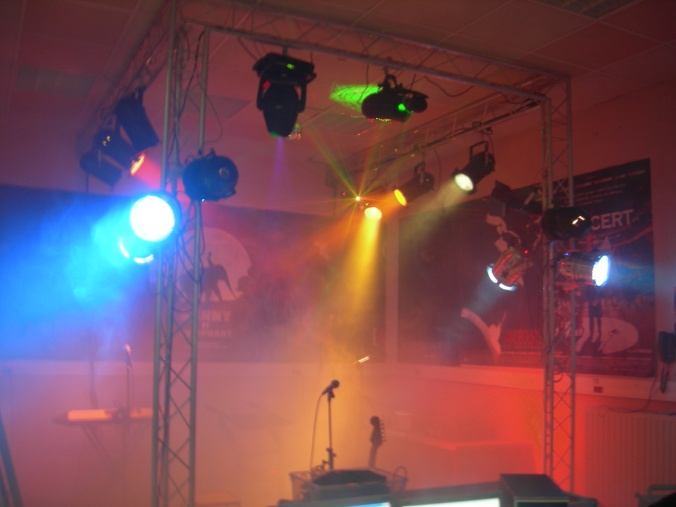 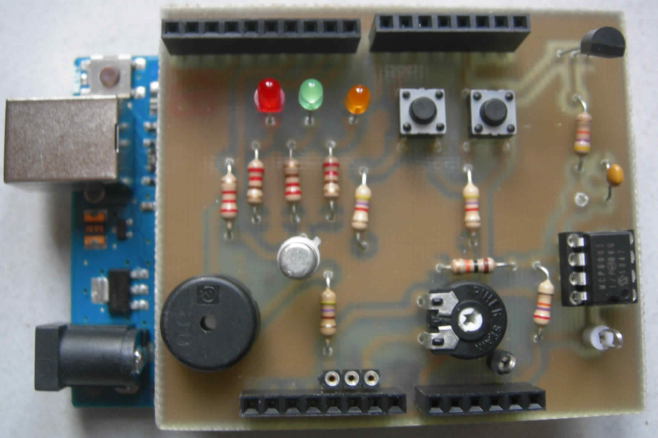 Élaboration d'un diaporama 
de synthèse
Élaboration d'un exemple de dossier par l'équipe.
A partir des documentationsdes appareils.
- A1 : Expliciter un schéma fonctionnel
- A2 : Analyser un schéma structurel
- T2 : Établir des procédures de test sur une maquette
- A3 : Expliciter une structure logicielle commentée
- C2 : Adapter un Logiciel
- M1 : Installer et configurer un nouvel équipement ou produit
- M2 : Valider le bon fonctionnement de l'équipement ou du produit
- T1 : Effectuer des tests en conformité avec une procédure établie sur un
équipement ou un produit
28/03/2014
15
Durant la première année
Accompagner
Aménagement des enseignements scientifiques
Pré requis Maths
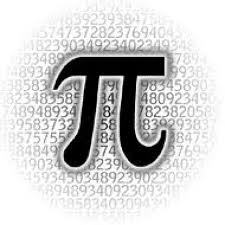 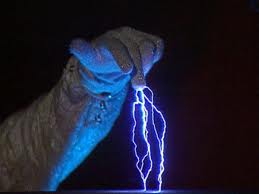 SOS SPC
28/03/2014
16
Améliorer le dispositif…
Améliorer
Utilisation de l’AP pour les préparer (travail personnel, compétences scientifiques)
 
Collaboration, communiquer
 
Activités professionnelles
Evaluations du CCF
Préparer les élèves à la poursuite d’études
Renforcer le recrutement avec les enseignants de LP
Valoriser les compétences professionnelles
28/03/2014
17
MERCI !
FIN
28/03/2014
18